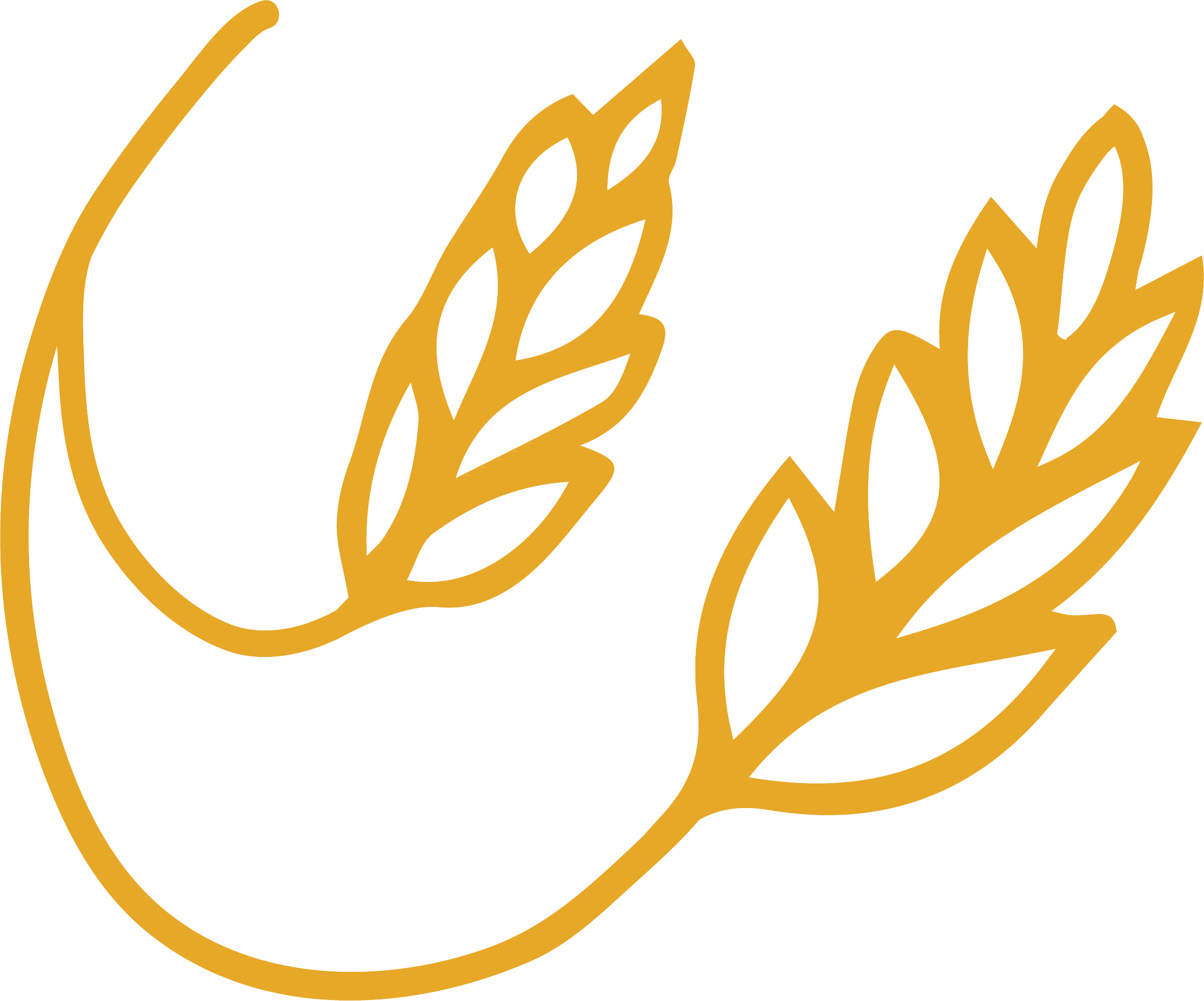 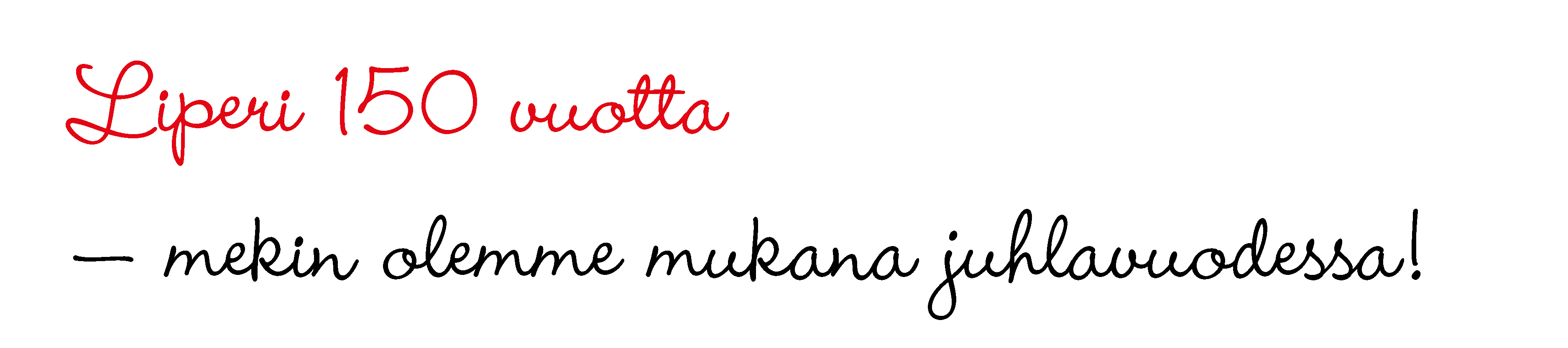 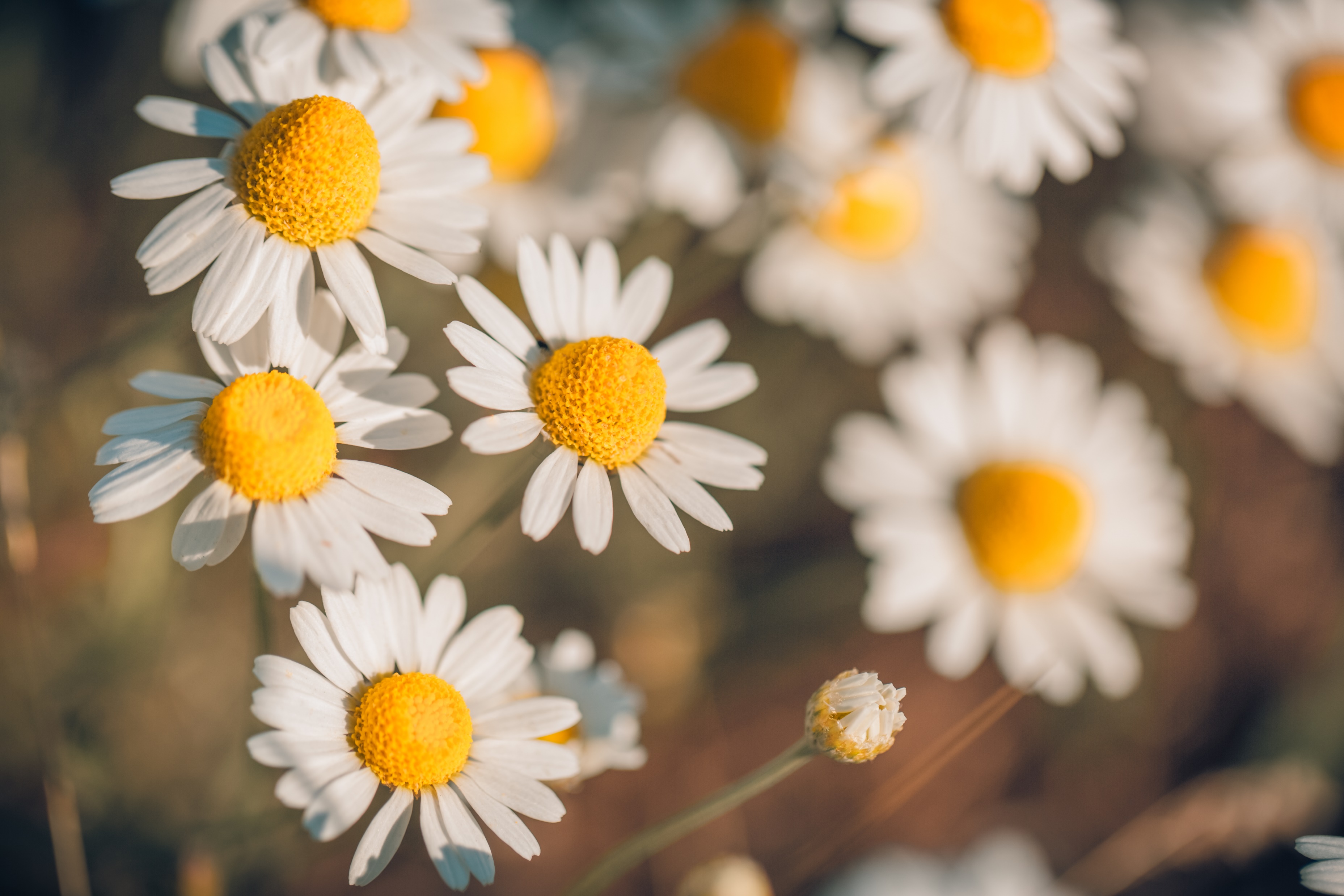 Tapahtuman nimilauantaina xx.yy.2025 klo x-ypaikassa x
Lisää tähän tapahtuman ohjelma, mahdolliset ilmoittautumistiedot ja muuta mainittavaa. Vaihda kuvan paikalle oma tapahtumakuva tai poista kuvaruutu, jos et tarvitse sitä.
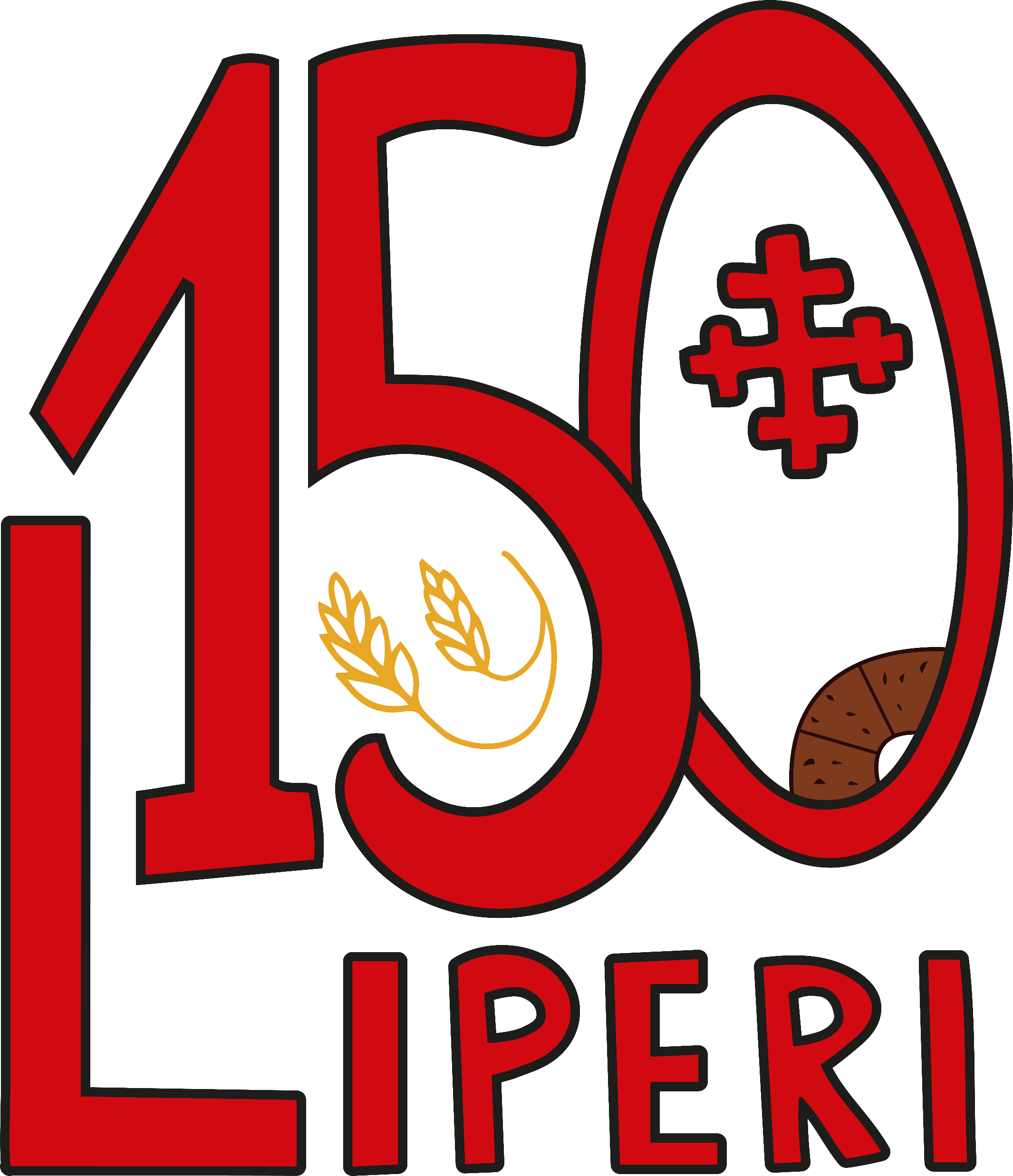